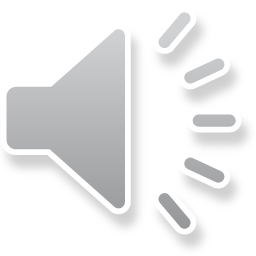 Your Four Intentions for Today
A 10-Minute Guided Meditation
by Jerry Ryan